ПРЕЗЕНТАЦИЯ«БУДЬ ЗДОРОВ, ЛУНТИК»
ПРИГОТОВИЛА:
Наталья Сергеевна Столяр
ЗДРАВСТВУЙТЕ  РЕБЯТА!
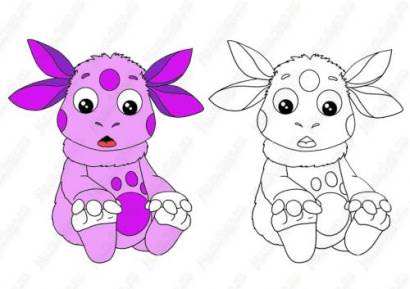 НОС
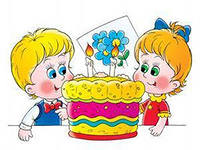 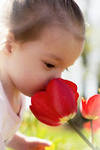 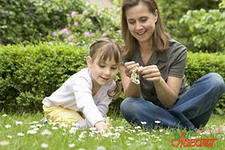 ?
УХО
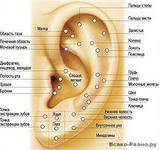 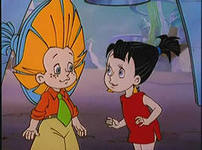 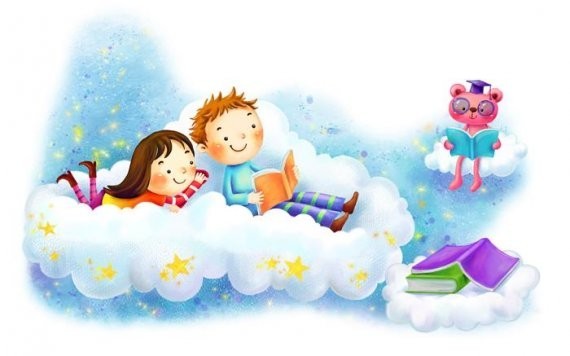 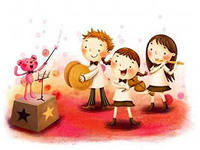 Зарядка
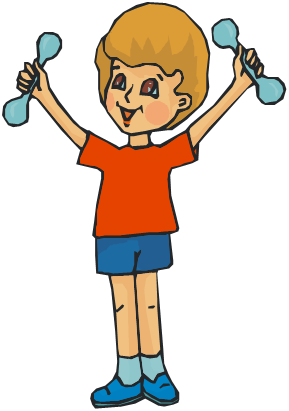 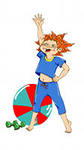 ладошки
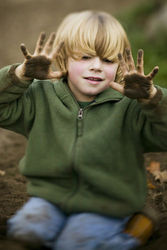 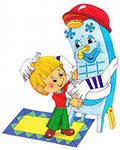 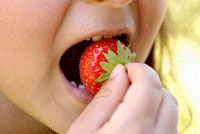 Продукты питания
ВИТАМИНЫ
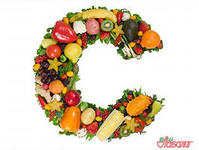 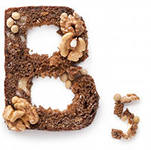 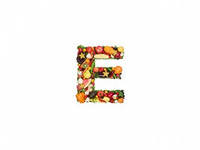 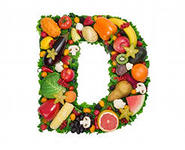 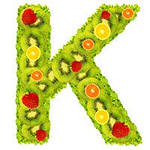 СПАСИБО ВАМ РЕБЯТА